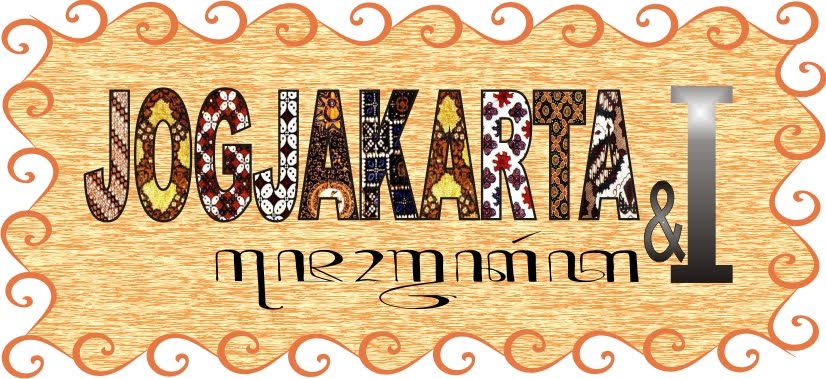 YOGYA outing SURVEY 2013
AGENDA

Central Idea and Lines of Inquiry
Where We are in Place and Time
How We Express Ourselves

Reasons why we chose Jogjakarta

Places to visit, transportation, and accommodation

Risk analysis
Yogya Survey Sharing
Planning
5 days
Monday morning to Friday night
28th October– 1st November, 2013
By Sancaka Train and Gege buses
Jogja Plaza Hotel Jogyakarta, Jalan Gejayan Yogyakarta
Where we are in place and time
An inquiry into orientation in place and time; personal histories, homes and journeys, discoveries, explorations, and the interconnectedness of individuals.
Central Idea
   Our way of life reflects past civilizations
Lines of Inquiry
Evidence of past civilizations in societies
 The connection between past civilizations to present lives
Implications for the future
How we express ourselves
An inquiry into the ways in which we discover and express ideas, feelings, nature, culture, beliefs and values. The ways in which we reflect on, extend and enjoy our creativity and our appreciation of the aesthetic

Central Idea
    Creating and responding to art develops understanding of ourselves and the world around us.

Lines of Inquiry
How arts can be a reflection of societal values and issues
The contexts in which artworks were created
Personal preference in appreciation and creation of arts
How learning about arts develops appreciation
why is THE PYP 6 outing (jogyakarta) important?
It’s a school program to support the exploration of the unit
It includes development stages to support student’s skills and attitudes.
Reasons FOR Choosing Jogjakarta
The next Jogya outing will be applied to the unit of ‘Where We are in Place and Time’ that can help students understand the importance to preserve the heritage of Indonesian culture. 
Students really need to learn a real situation and see role models that we can only find it in Jogya. There they can interact with primary resources such as artists and government officers who deal with Jogya cultural conservation. 
The Jogya outing is a source for student learning to understand the changing from the past to the present civilization and how to preserve Indonesian heritage.
The Learning Expectations
Students develop a sense of independence and self-management for their learning
Students explore and experience Jogjakarta culture and history through art activities in a modern and cultural context
Students observe how Jogjakarta people preserve their culture and exhibit it in their present lives
Students grow and develop appreciation for their own culture
Students identify and observe art forms as inspiration for creating art
Students work and directly interact with artists
MAIN activities
KASONGAN POTTERY MAKING
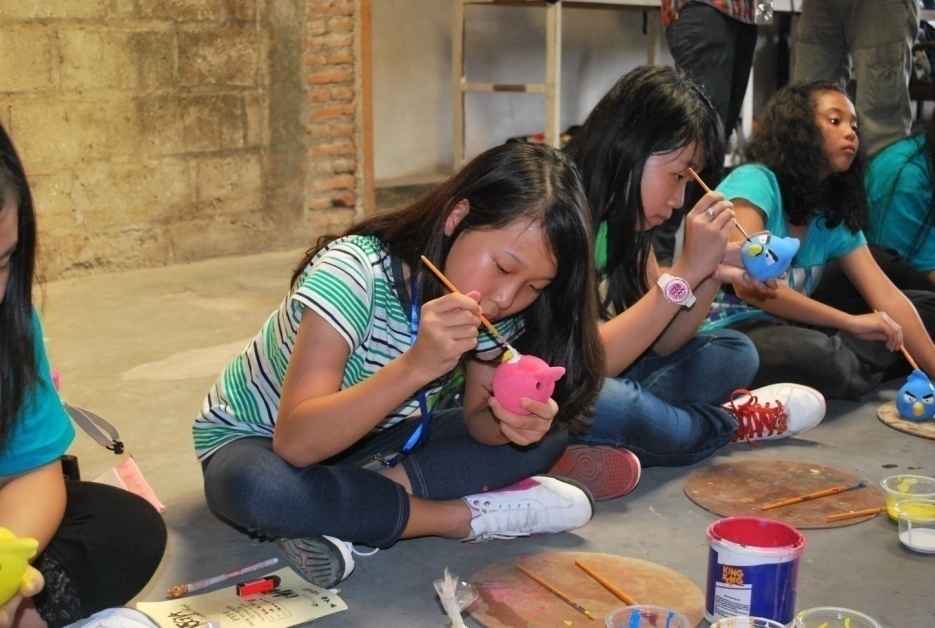 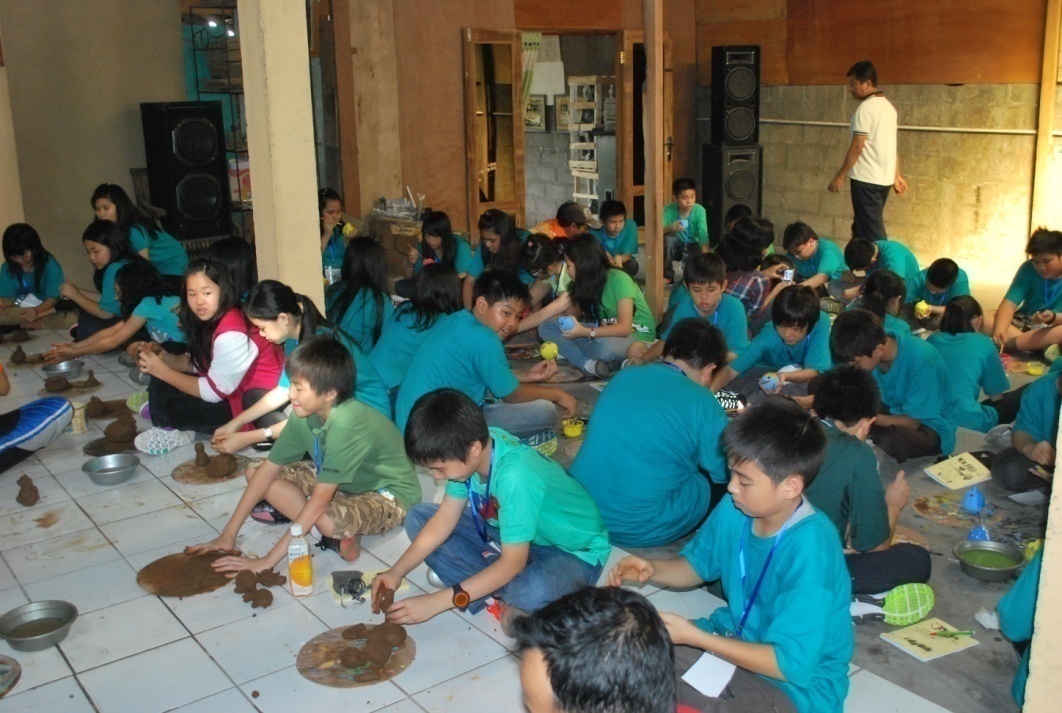 Balai pengembangan kerjinan dan batik
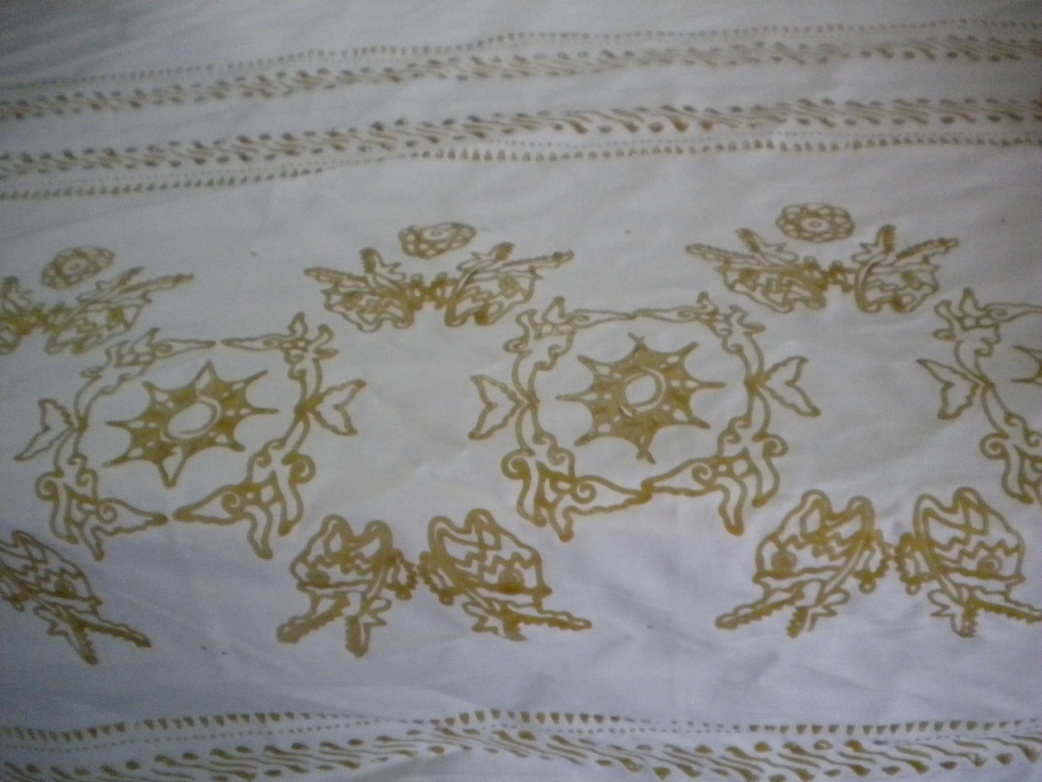 Sonobudoyo museum
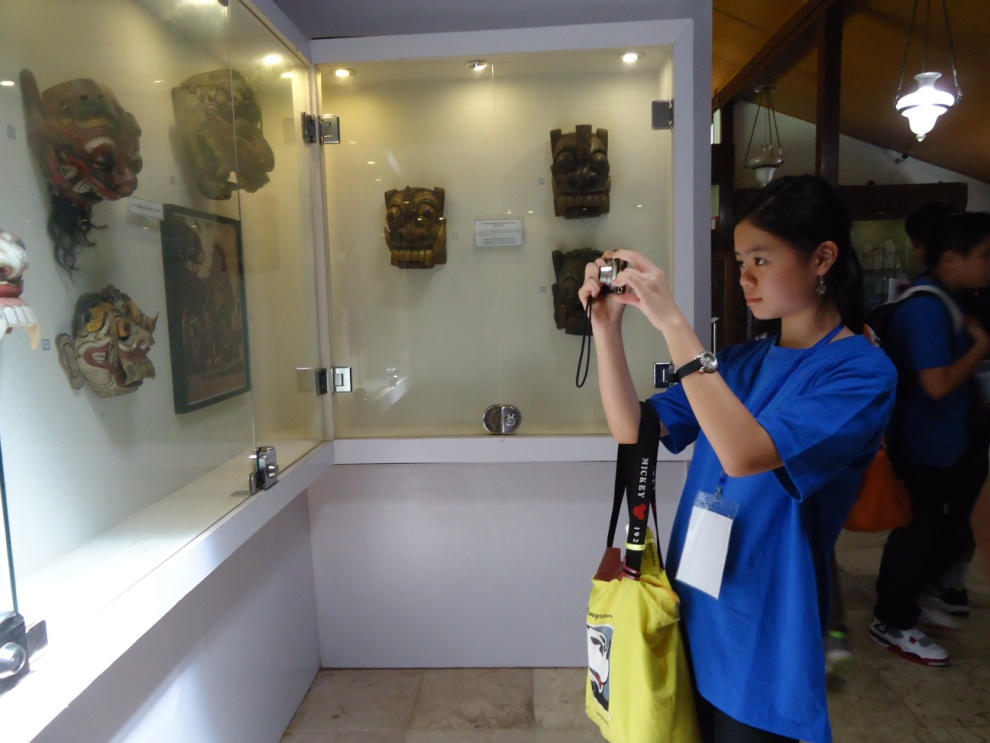 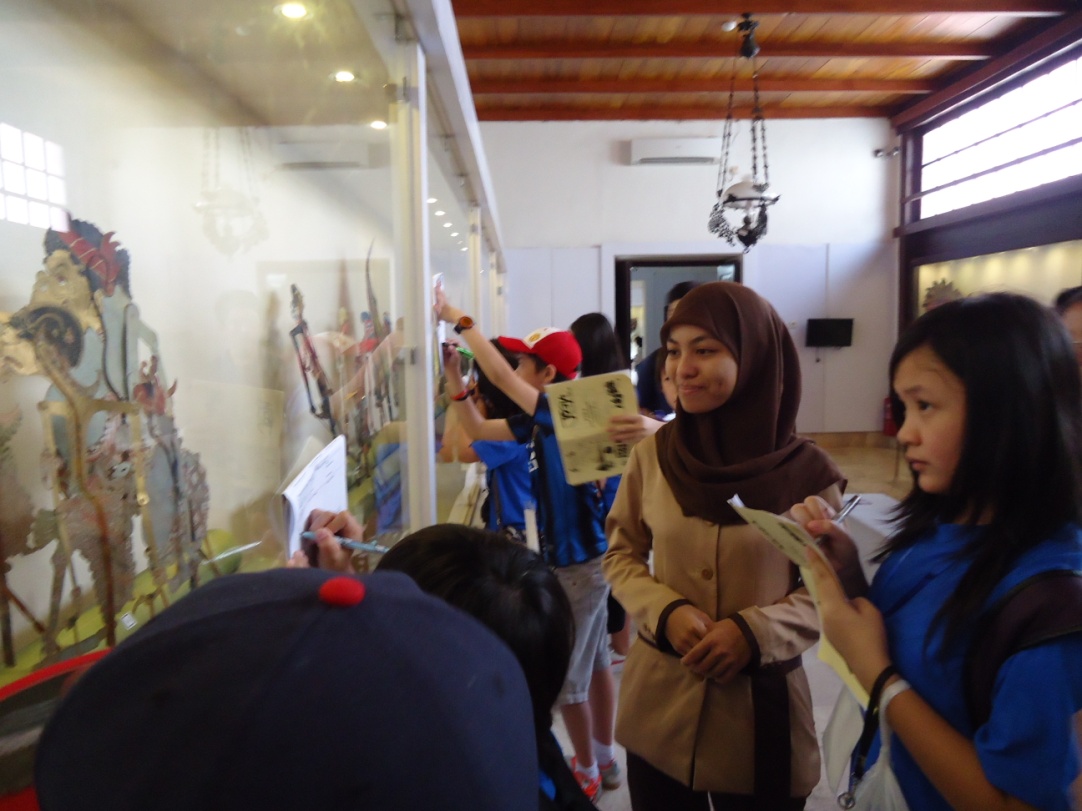 Padepokan sanggar tari dan teater bagong kusudiarjo
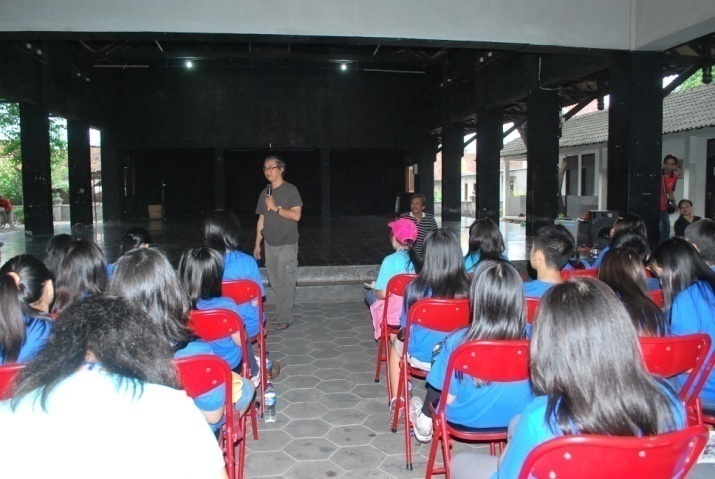 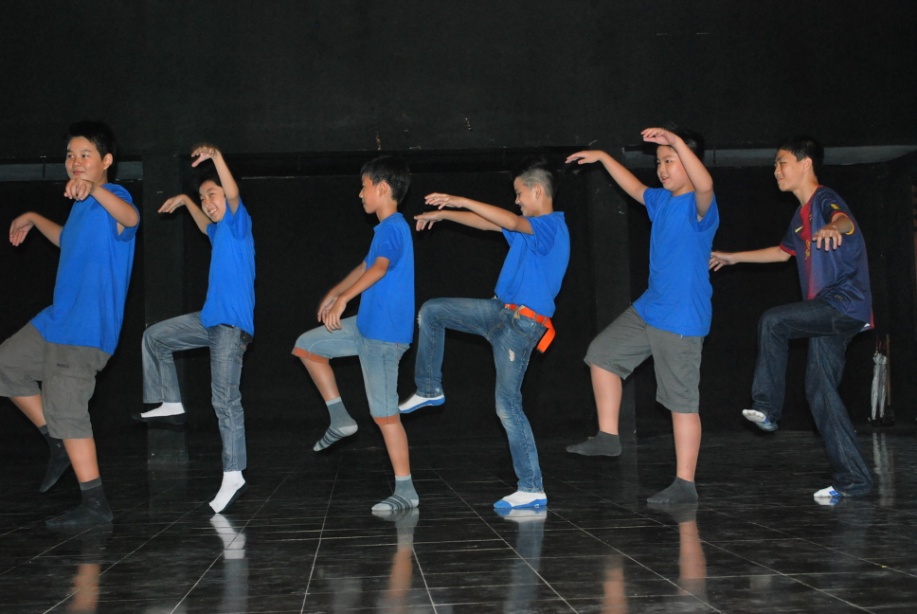 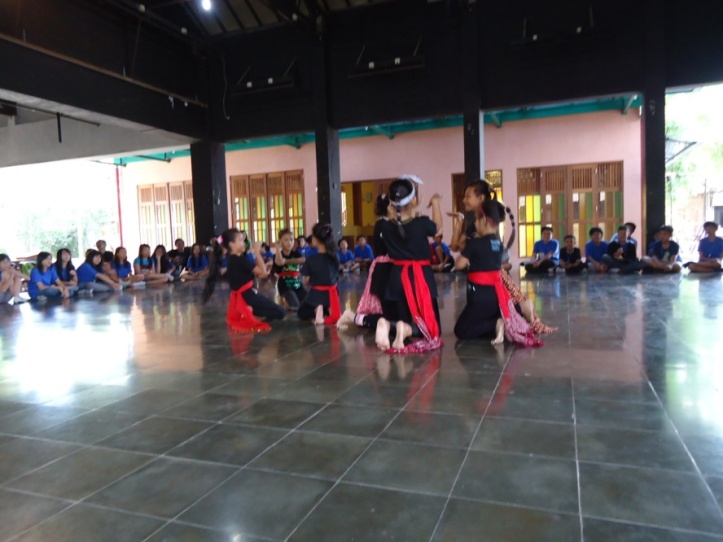 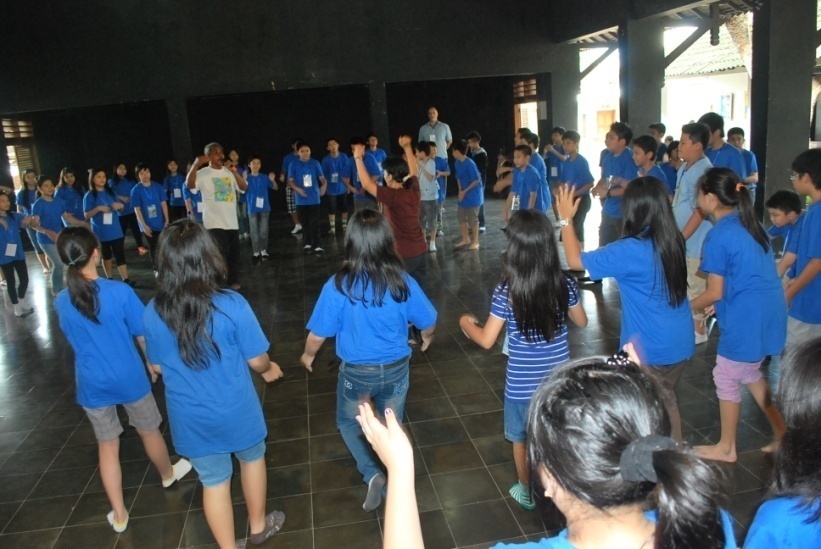 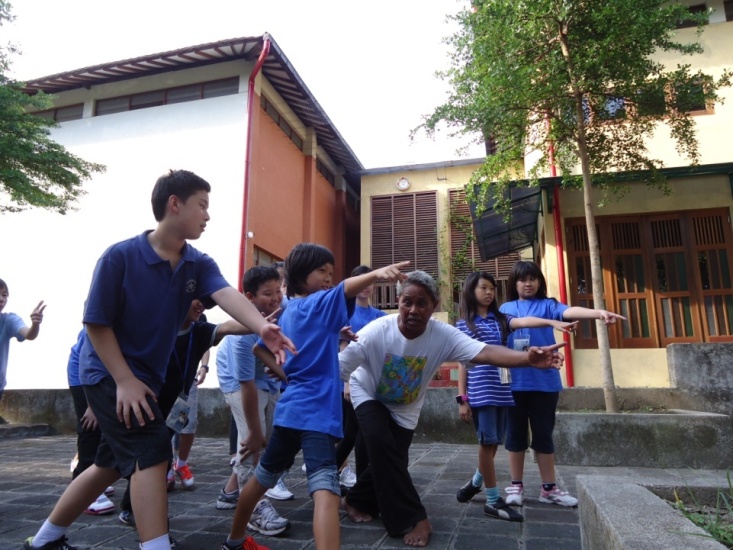 Taman sari
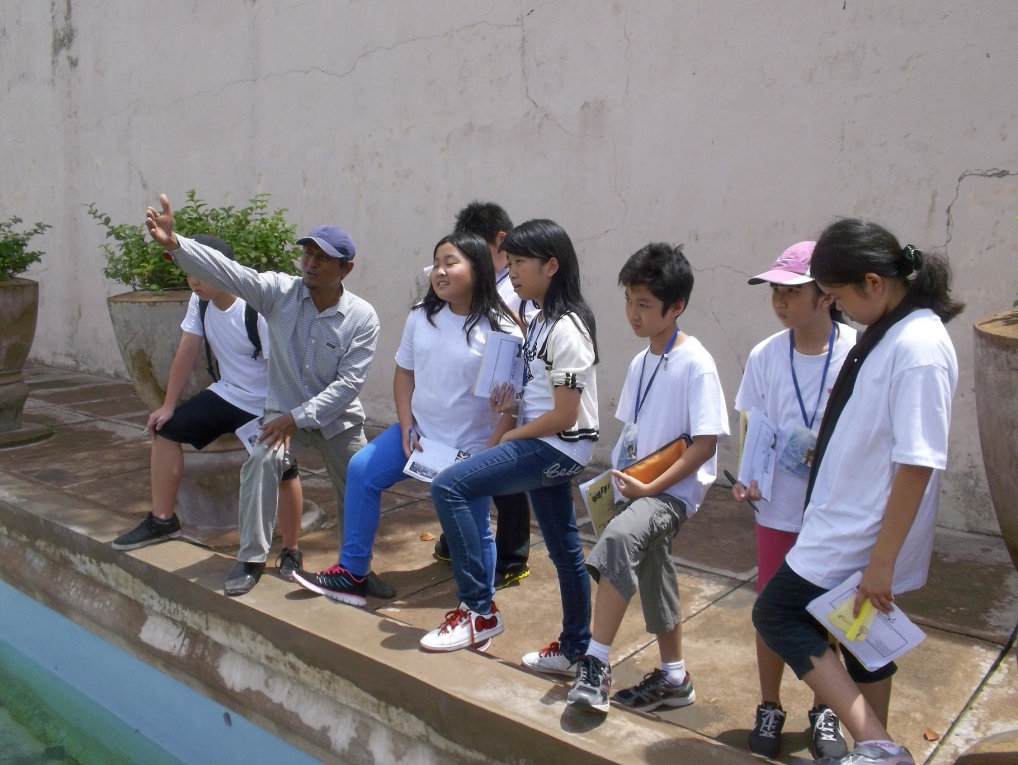 Yogyakarta palace
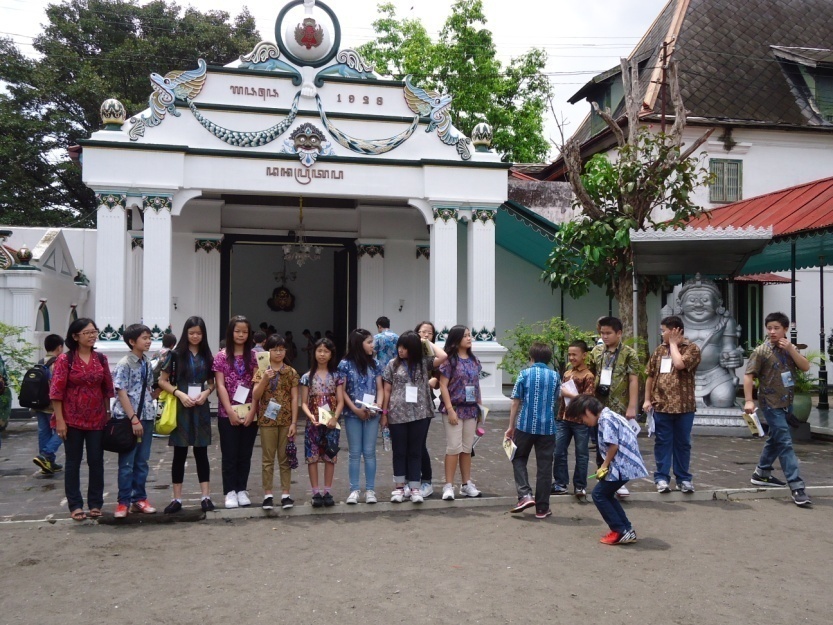 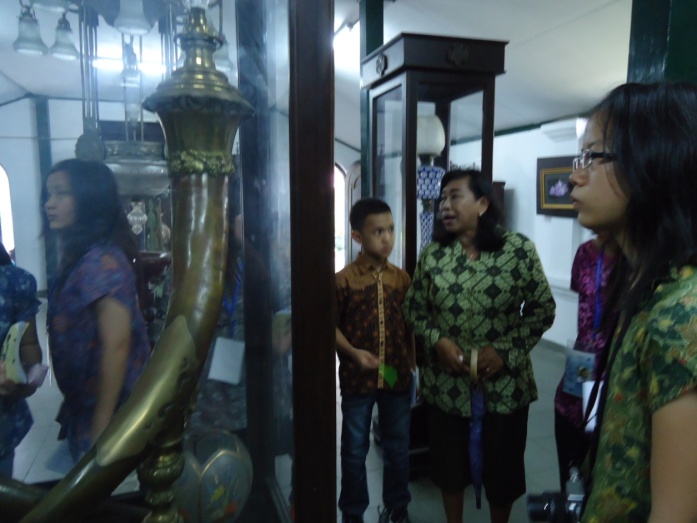 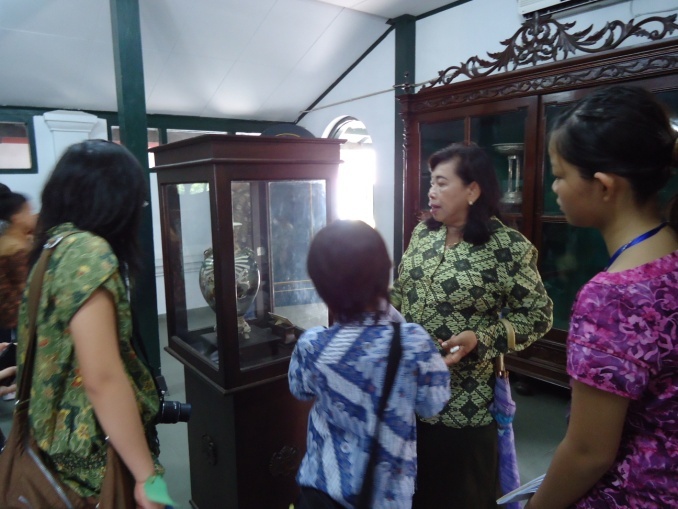 Borobudur temple
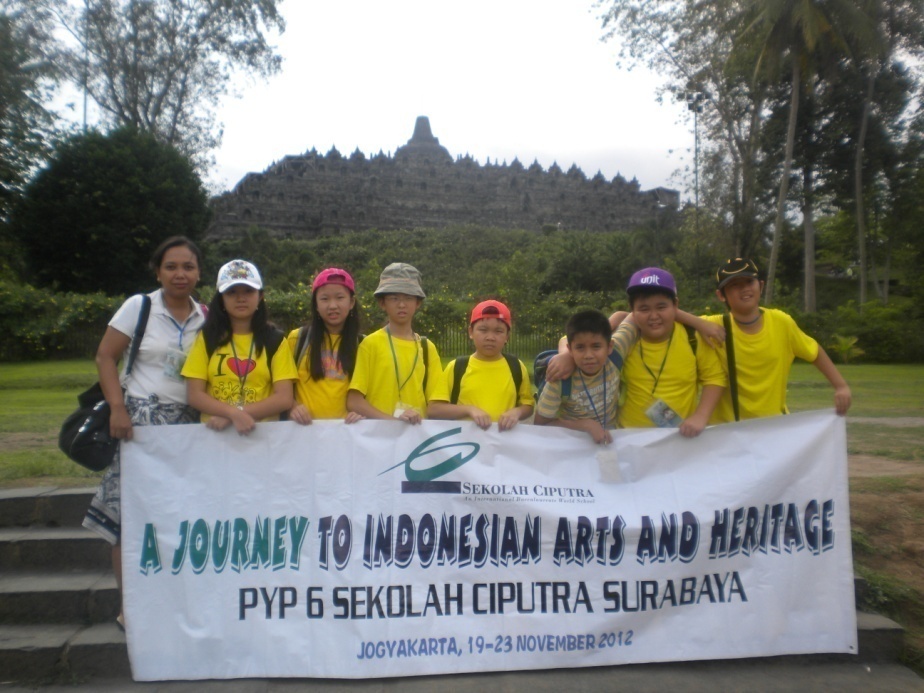 KEBON AGUNG VILLAGE
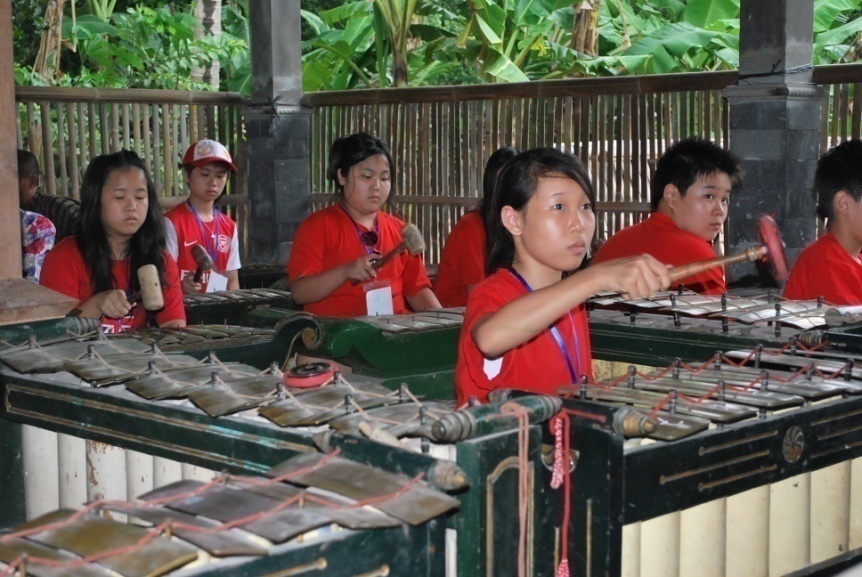 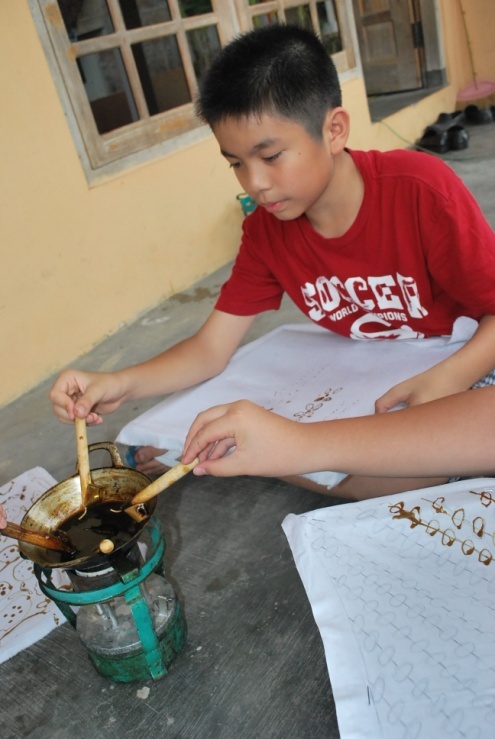 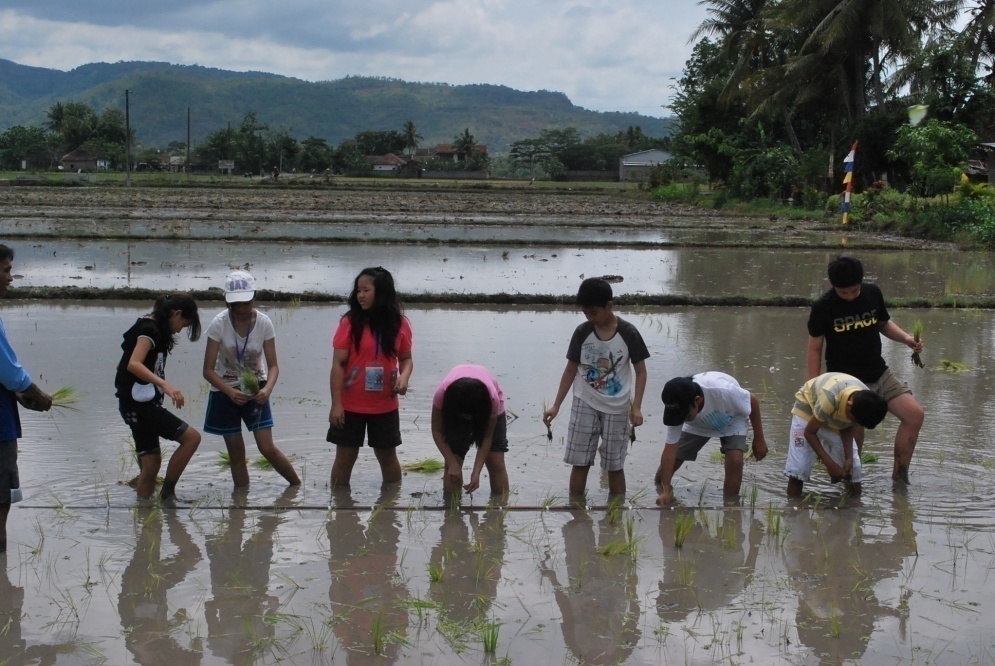 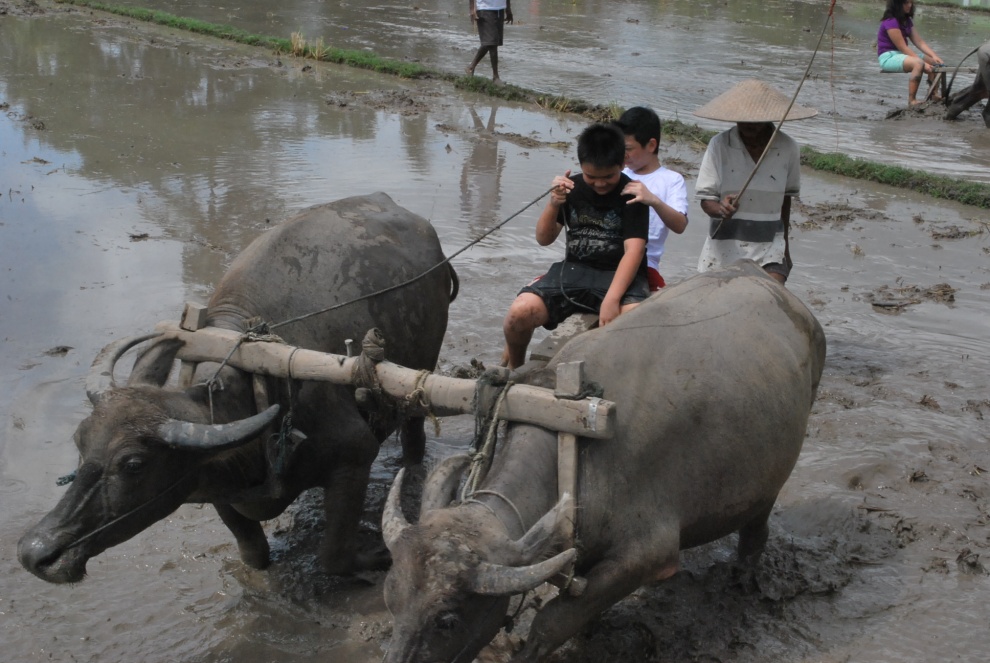 malioboro
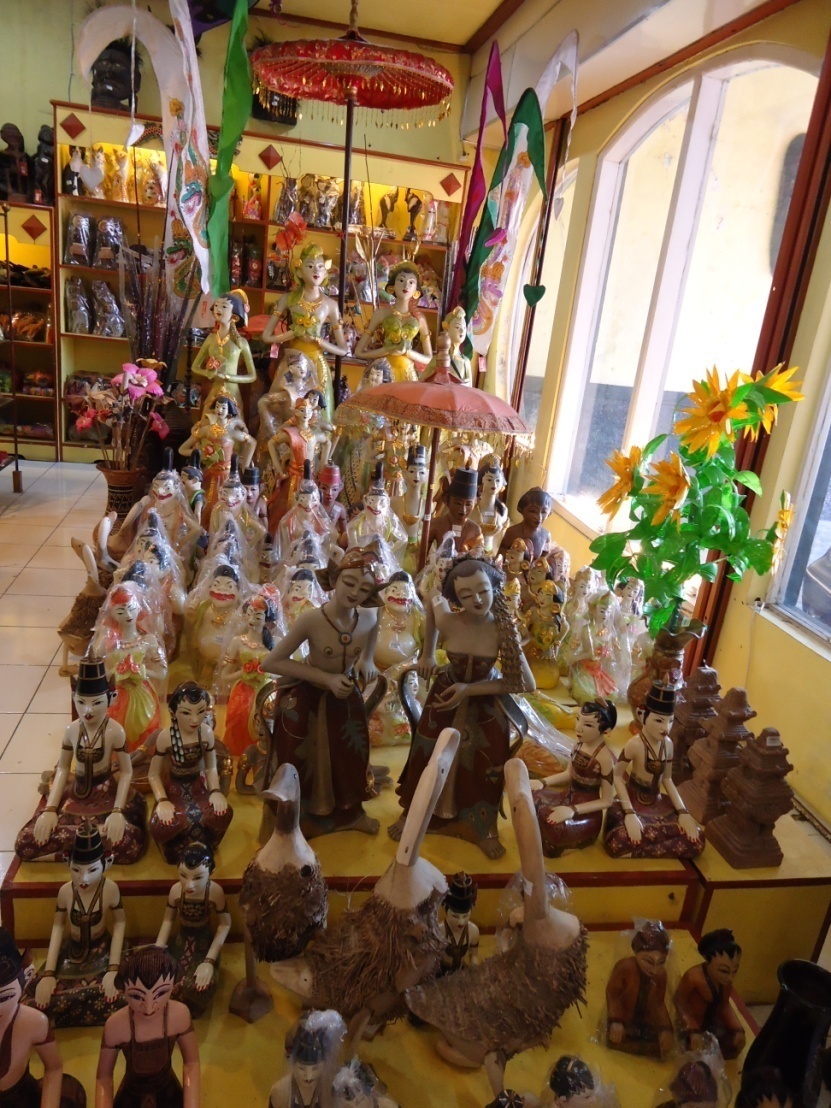 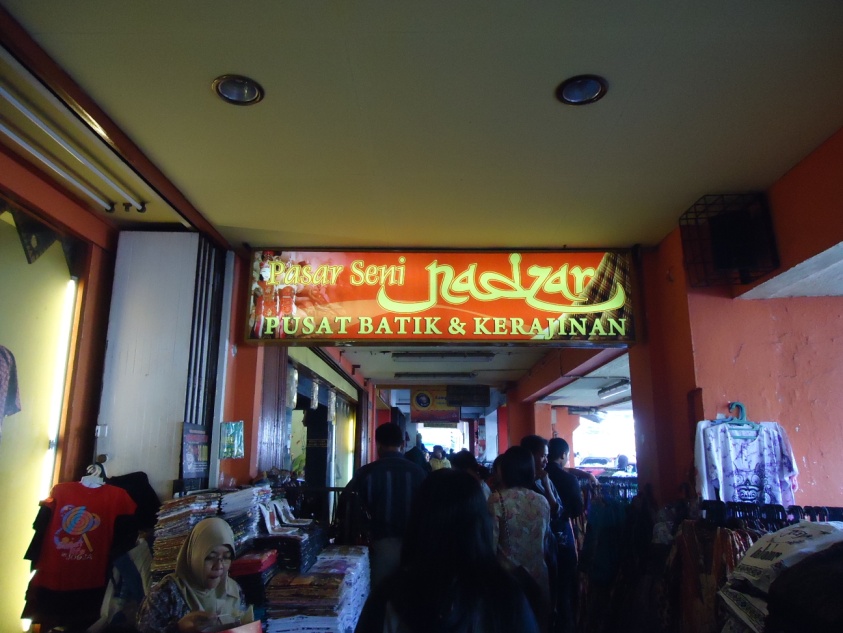 Pia java (culinary)
Prambanan temple
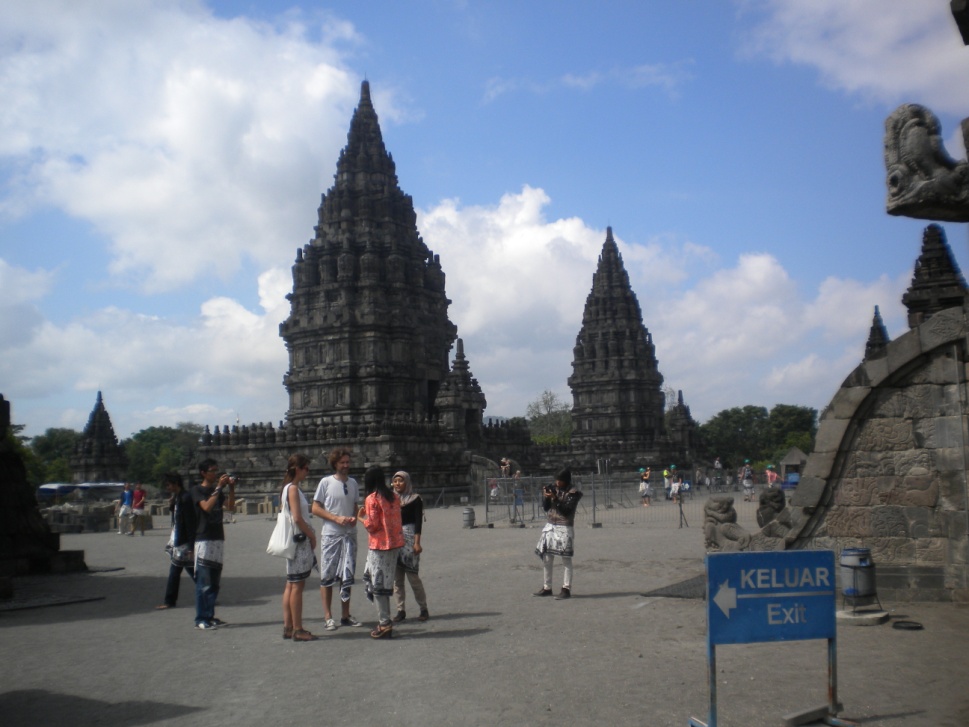 Hs silver
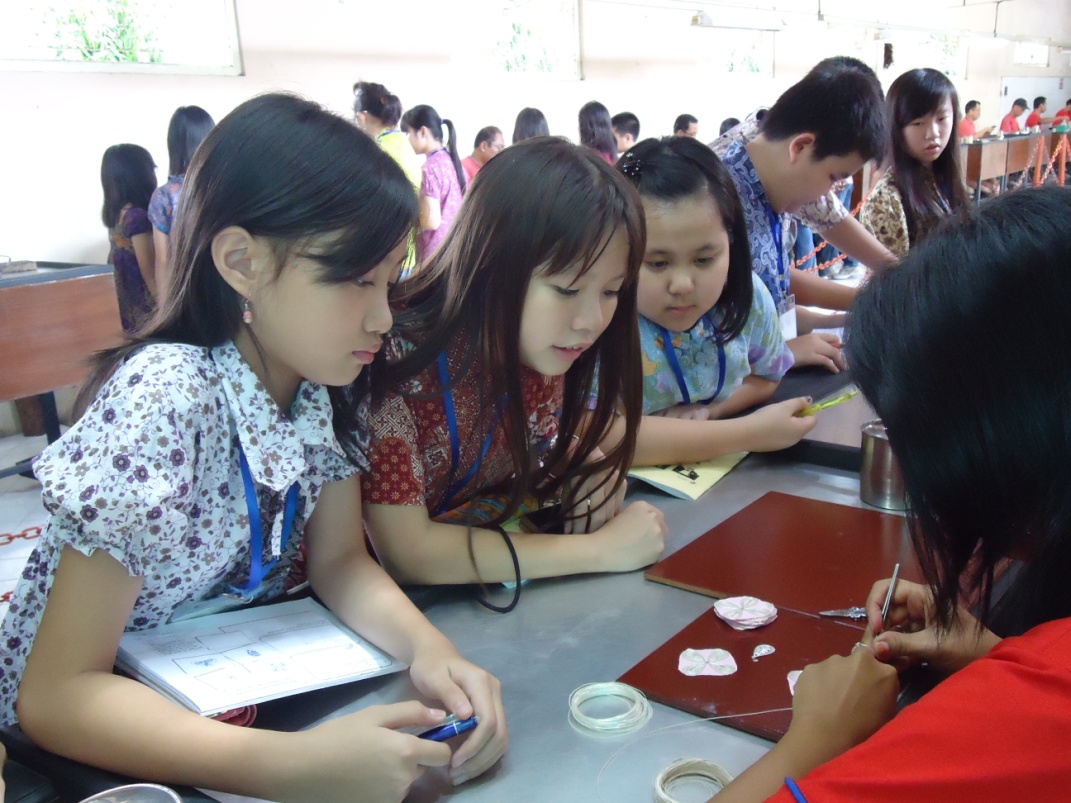 Transport (sancaka train)
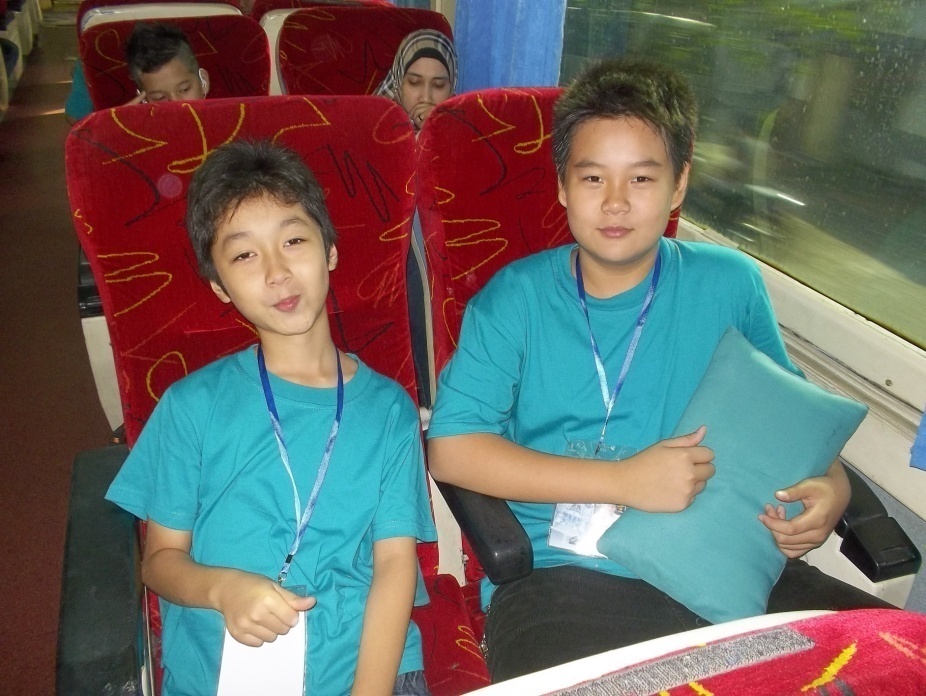 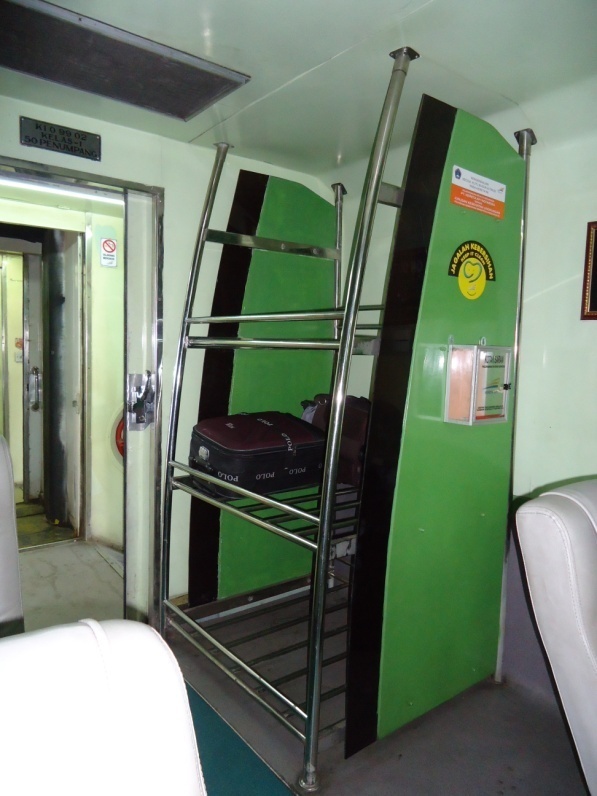 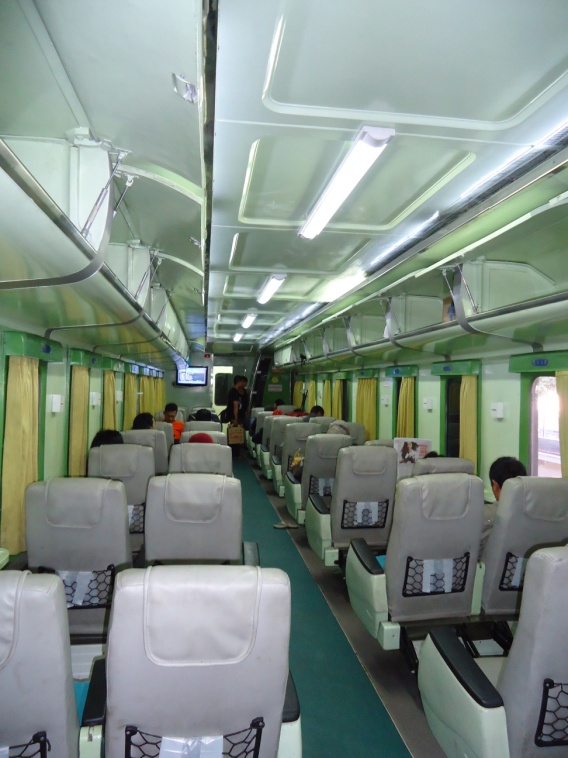 Transport  (GeGe bus)
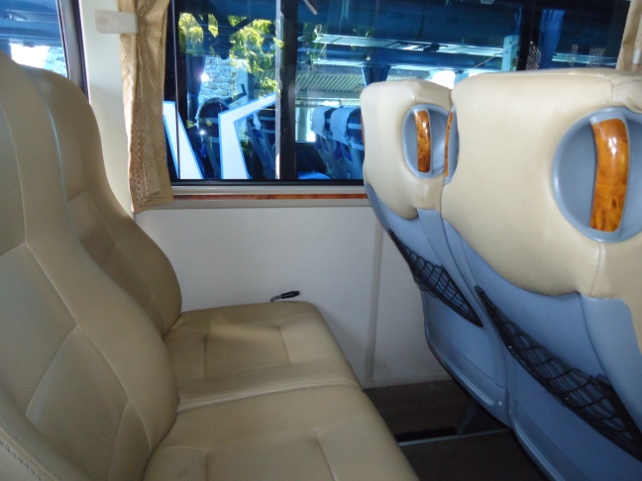 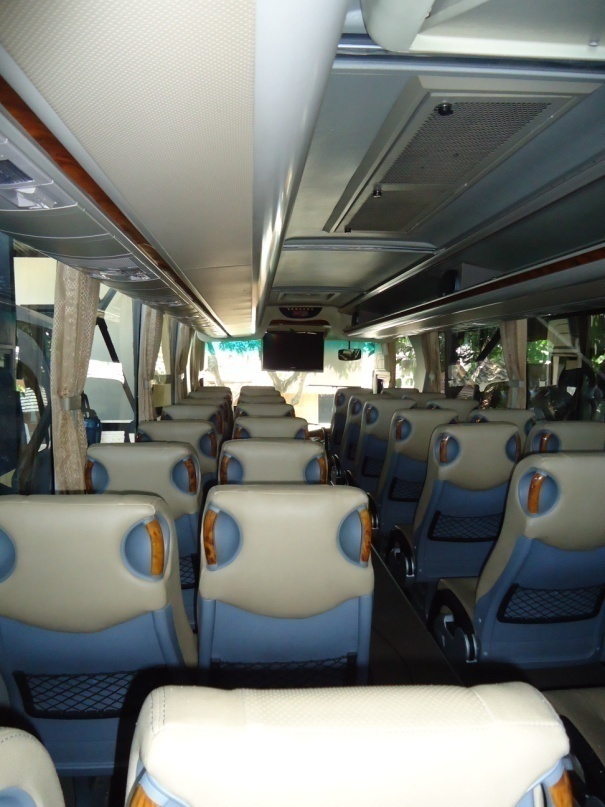 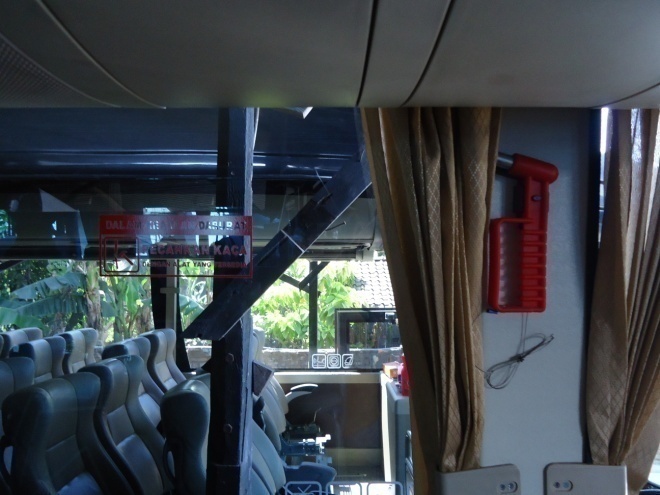 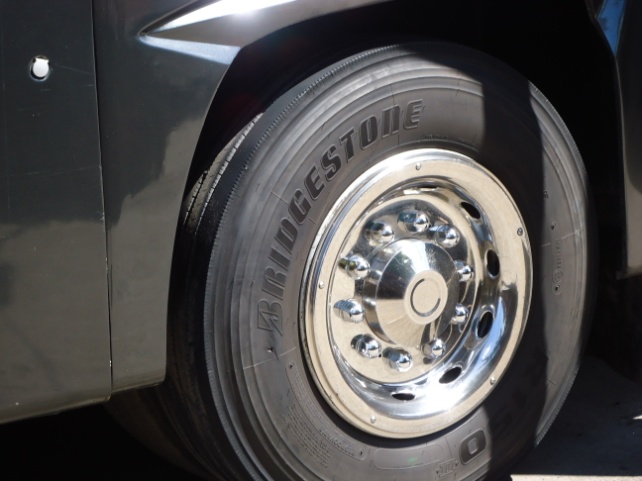 RESTAURANTs
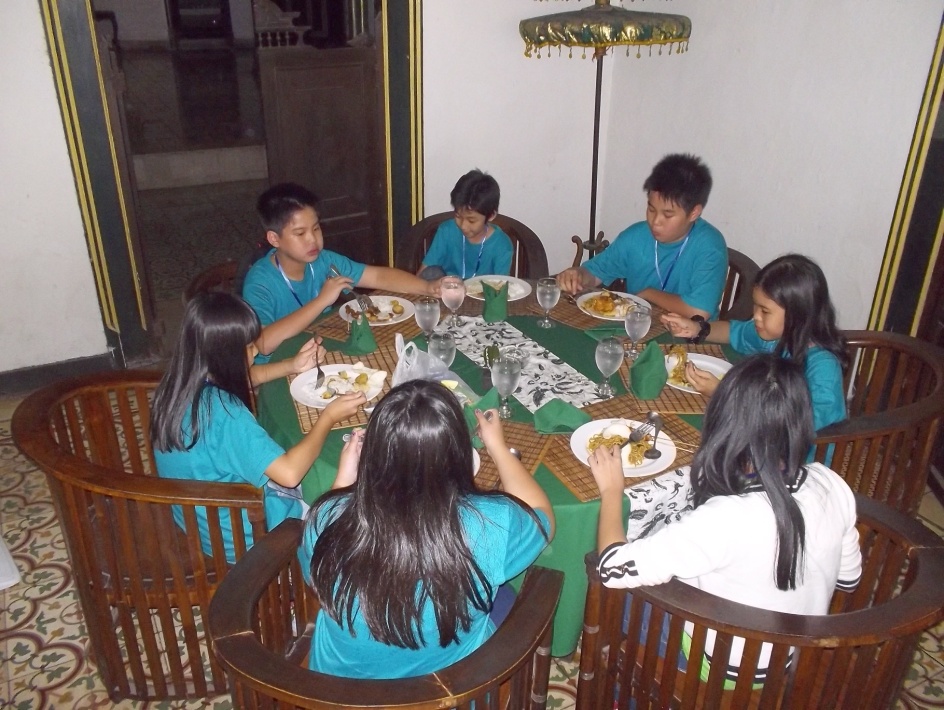 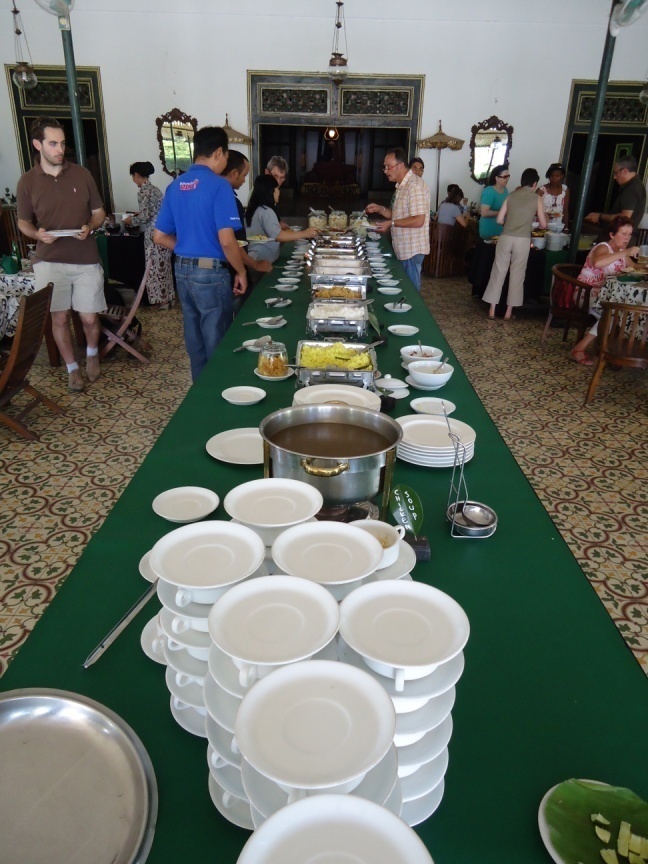 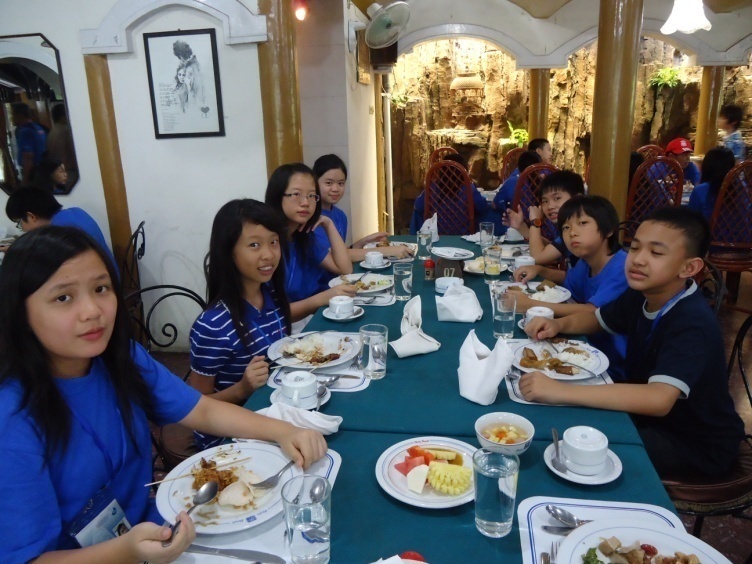 Jogja Plaza hotel
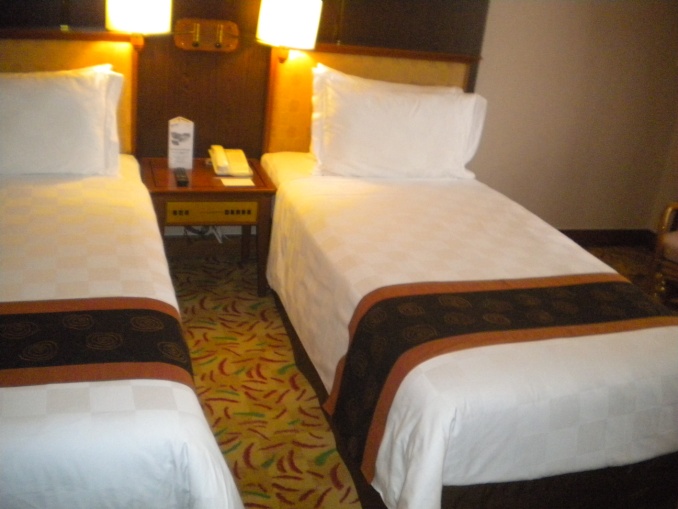 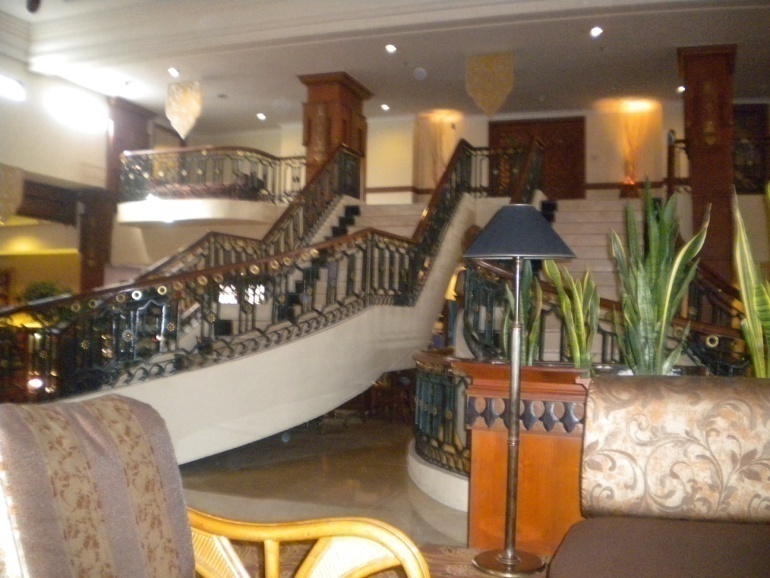 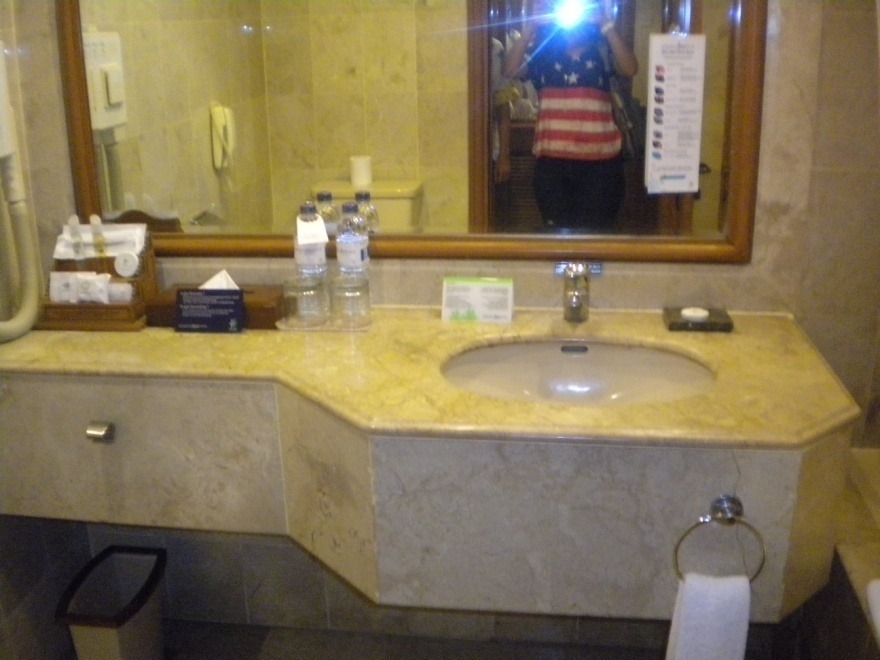 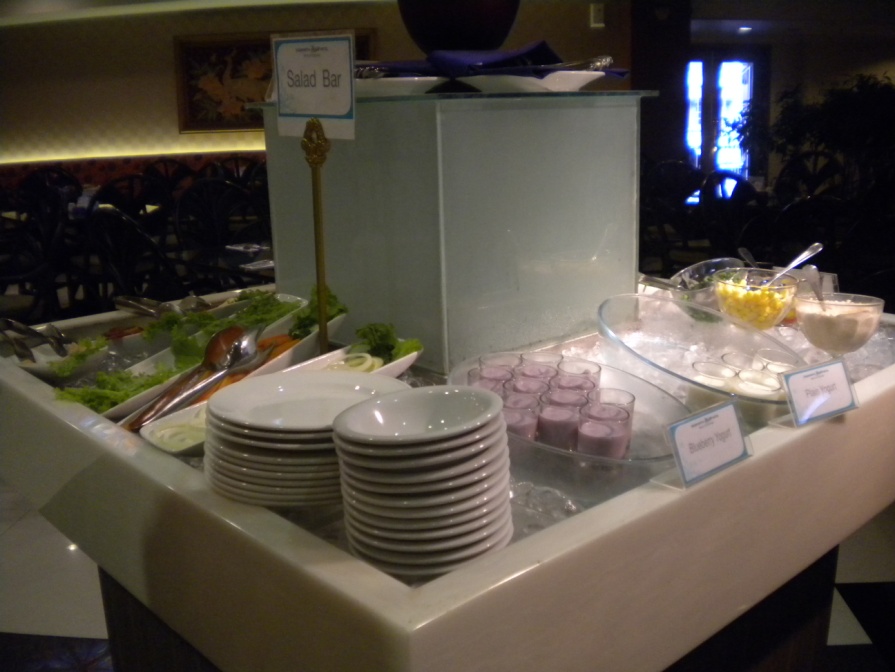